University of Maine System
Work Injury Reporting Form
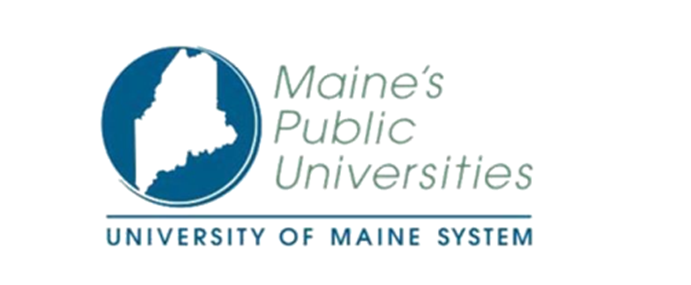 1
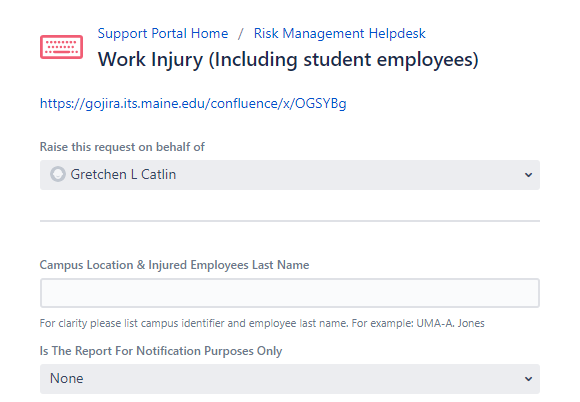 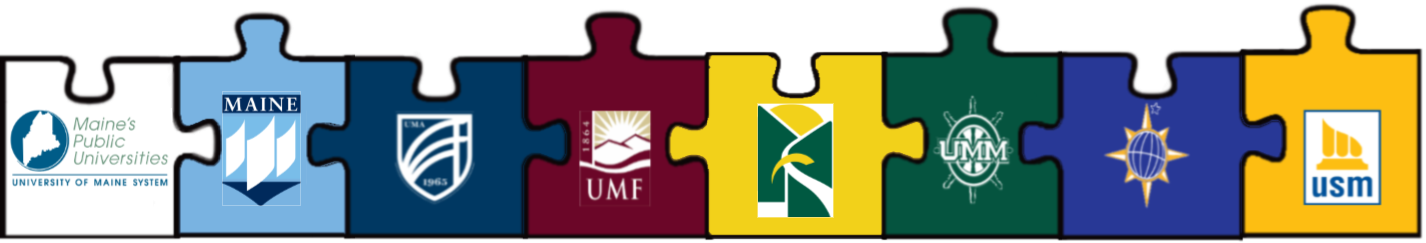 2
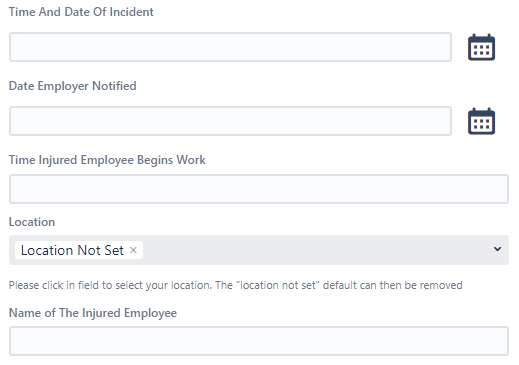 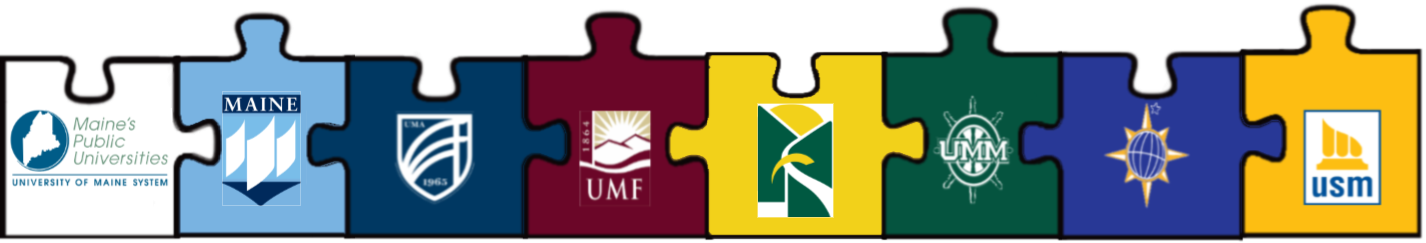 3
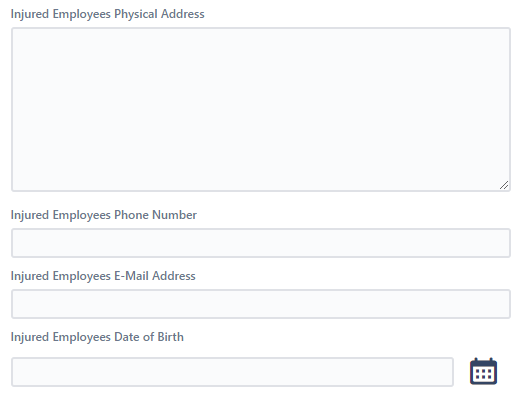 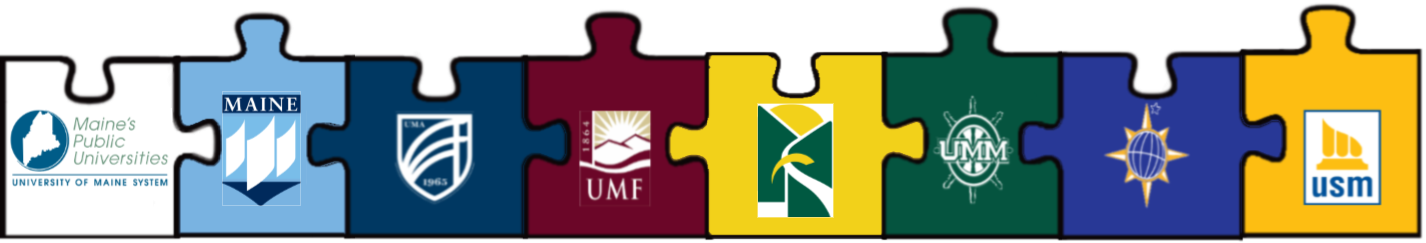 4
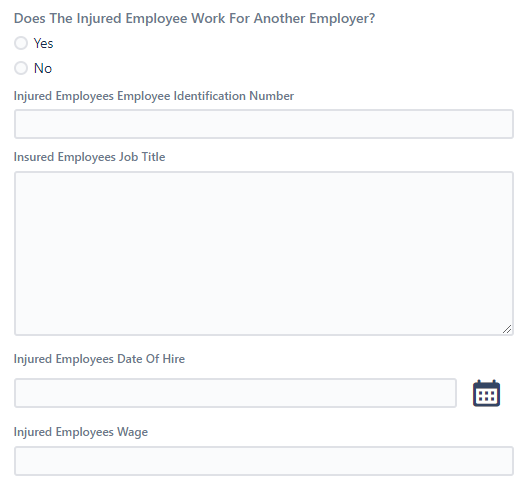 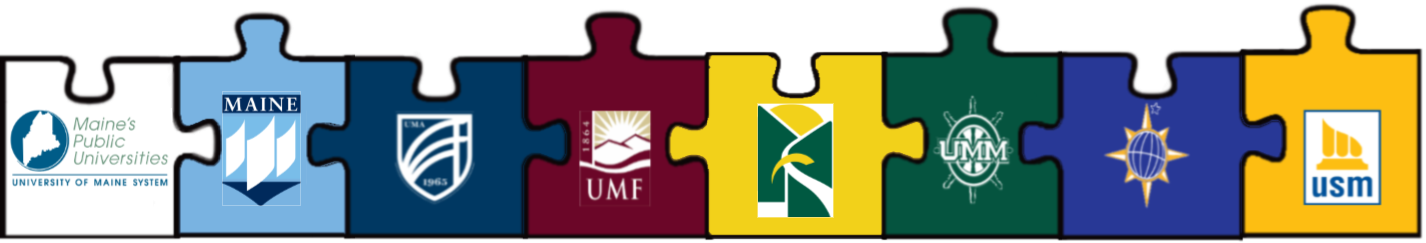 5
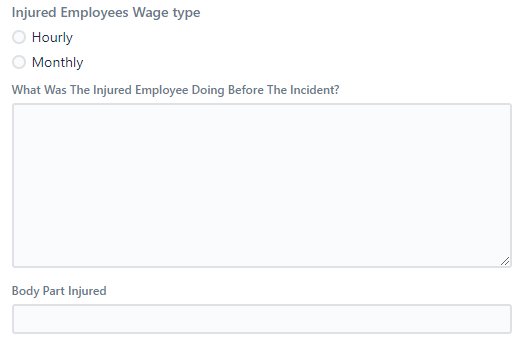 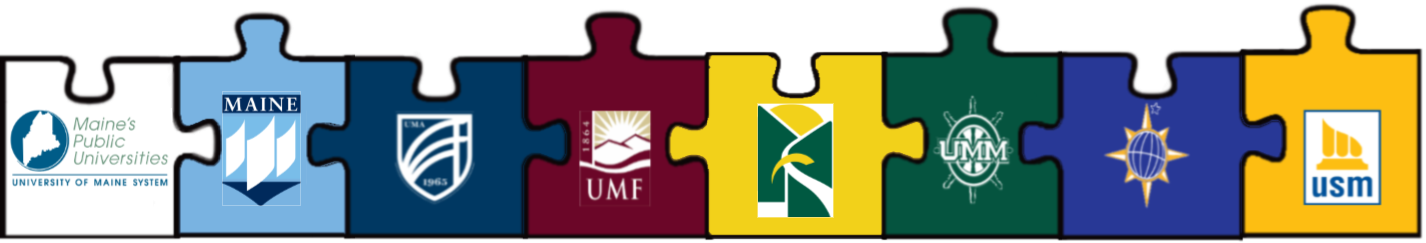 6
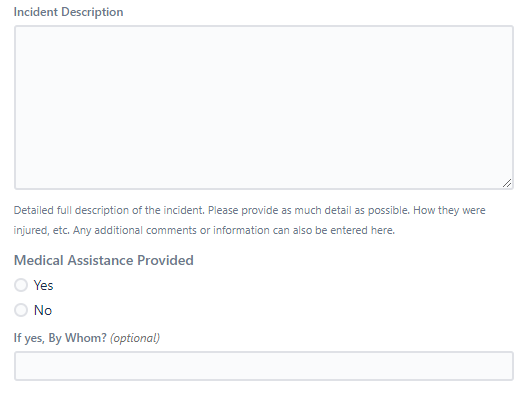 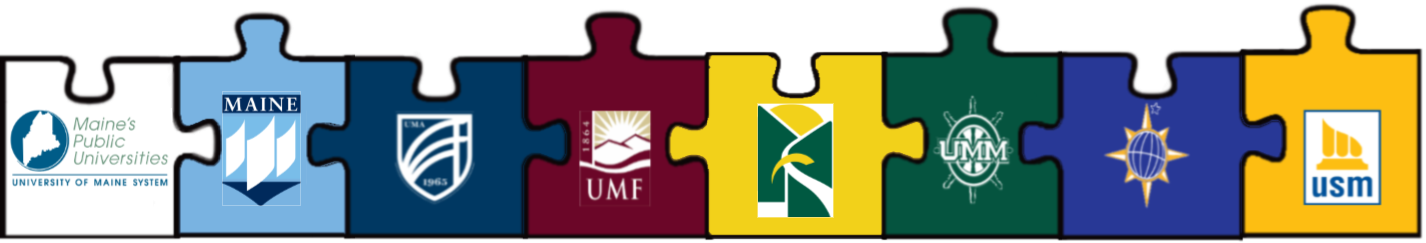 7
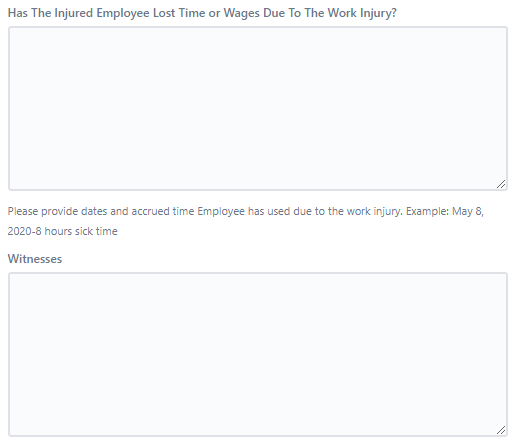 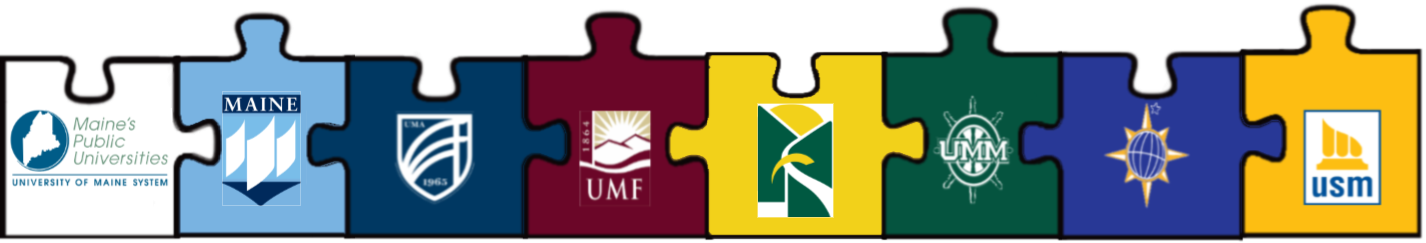 8
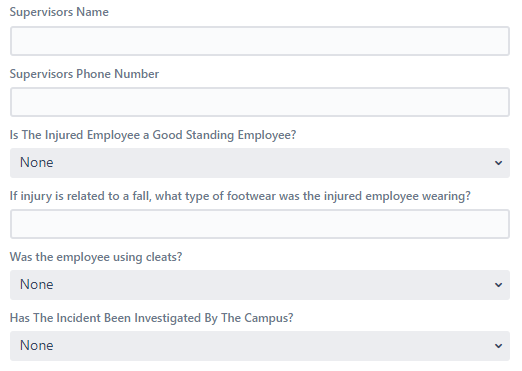 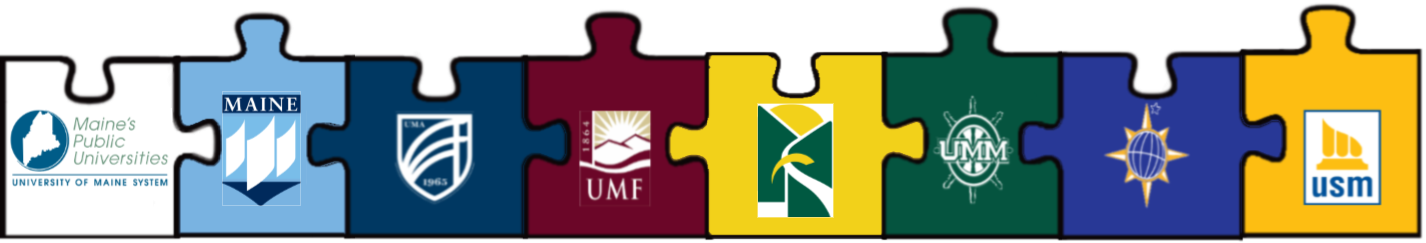 9
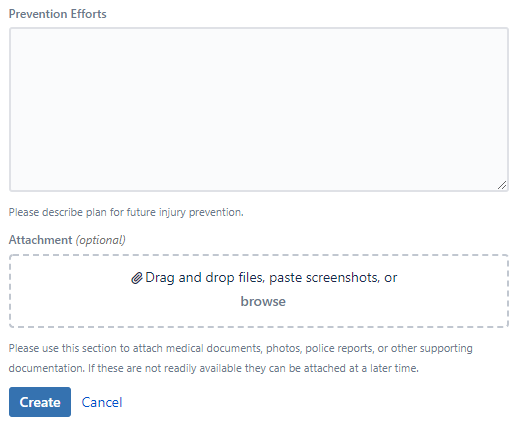 Please attach photographs, police reports, or other pertinent information
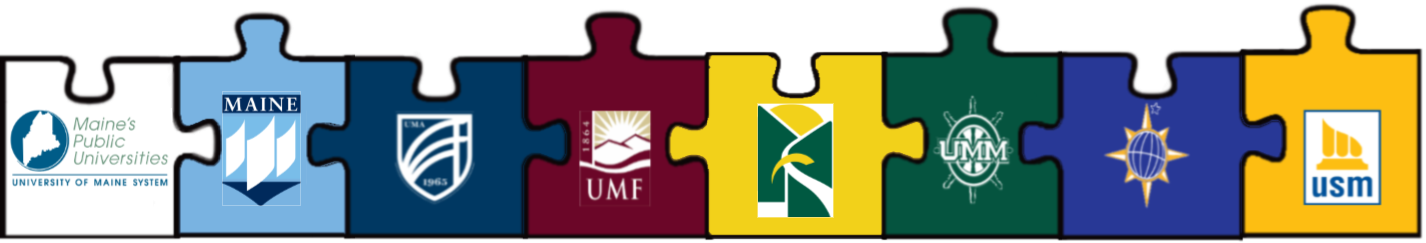 10